DeReKo
Kookkurrenzanalyse
2
03.04.2020
Kookkurrenzanalyse
korpusanalytische Methode zur Strukturierung von Belegmengen
durchgeführt auf Grund des statistischen Maßes LLR (auch im Tschechischen Nationalkorpus vorhanden)
ermöglicht eine empirische Erfassung usueller Wortverbindungen als Kandidaten für Mehrworteinheiten der deutschen Gegenwartssprache (Phraseologismen, Redewendungen, Sprichwörter, kommunikative Formeln, Funktionsverbgefüge usw.)
Kookkurrenzanalyse (KA)
Instrument des Korpus-driven-Zugangs
corpus-based: man bestätigt oder widerlegt im Korpus durch Suche konkreter Formen eigene Hypothesen über die Sprache
corpus-driven: man untersucht die Sprache mit statistischen Mitteln und erst auf Grund der Ergebnisse bildet man Hypothesen über die Sprache
Instrument, das mit Hilfe von statistischer Bewertung des Kotextes geläufige/signifikante Kookkurrenzen (oft Kollokatoren, mehr Folie 4) generiert 
nicht nur nach Häufigkeit angeordnet
Auch syntaktische Position und weitere Angaben werden mitgezählt
das benutzte Maß – LLR (log-likelihood-ratio)
KA kann zu einer Wortform/einem Lemma und zu einer Wortverbindung generiert werden
Kookkurrenz X Kollokation
Kookkurrenz: das gemeinsame Auftreten zweier lexikalischer Einheiten (z. B. Wörter) in einer übergeordneten Einheit 
Kollokation: eine Kookkurrenz, die inhaltliche Nachbarschaft/inhaltlichen Zusammenhang beweist
KA – Beschreibung der Anfrage
Archiv-W, Korpus-W-öffentlich (oder ein anderes Archiv/Korpus) wählen
Suchanfrage formulieren (wählen Sie ein beliebiges Wort Ihrer Wahl mit Lemma, z.B. &Stein)
das Lemma im Korpus wie bisher gewöhnt suchen 
den Reiter Kookkurrenzanalyse wählen
Einstellungstabelle vordefiniert übernehmen oder nach eigenem Wunsch ändern (Näheres s. Folien 7-9)
Einstellungstabelle der KA
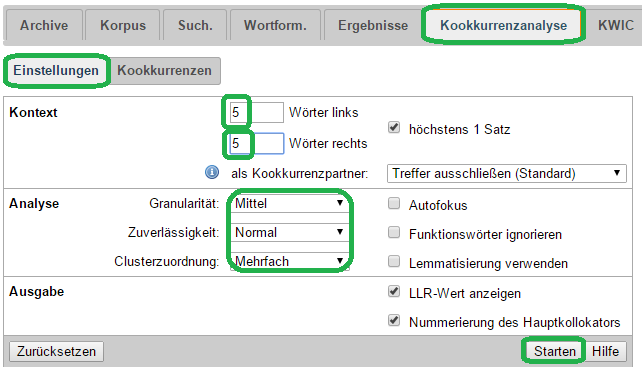 Einstellung der Parameter I
Einstellung beeinflusst wesentlich die Ergebnisse
Kontext: es wird Kontext definiert, in dem die Analyse verläuft 
Links: bezeichnet die Anzahl der Positionen links, die zur Analyse mitgezählt werden
Rechts: bezeichnet die Anzahl der Positionen rechts, die zur Analyse mitgezählt werden
1 Satz: ermöglicht die Abgrenzung der Analyse auf einen Satz (oft wünschenswert)
Einstellung der Parameter II
Granularität – Maß der Zersplitterung in sekundäre und tertiäre Kollokatoren
primäre Kollokatoren: bilden mit dem Bezugswort binäre Kombination (zum Wort Kritik tritt das Wort üben als primärer Kollokator)
sekundäre Kollokatoren: erweitern diese binären Kombinationen und ein drittes Glied (z.B. massive/scharfe Kritik üben)
Einstellungsmöglichkeiten/Grade:
Sehr grob – zeigt nur primäre Kollokatoren
Grob, Mittel – eine Zwischenstufe
Fein – zeigt auch sek. und tert. Kollokatoren
Einstellung der Parameter III
Zuverlässigkeit: je höher eingestellt, desto zuverlässigere Kollokatoren angeboten
Hoch (Gesamtliste der Kollokatoren kürzer, Kollokatoren jedoch hoch zuverlässig)
Analytisch (Gesamtliste länger, Kollokatoren unten jedoch weniger zuverlässig)

Clusterordnung: entscheidet, ob jeder Beleg zu demjenigen Cluster/Kookkurrenz zugeordnet wird, dem/der es am besten passt (eindeutig) oder allen Clustern/Kookkurrenzen, denen es auch nur teilweise entspricht (mehrfach)
Eindeutig
Mehrfach
s. Tutorial http://www1.ids-mannheim.de/kl/misc/tutorial.html
Einstellung der Parameter IV
Autofocus: führt die Analyse gründlicher durch und bietet die mögliche syntaktische Entfernung der gefundenen Kookkurrenzen an (z.B. -5/+3 heißt, dass die Kookkurrenz an den Positionen stehen kann, die höchstens 5 Positionen links und 3 rechts vom Bezugswort sind)

Funktionswörter ignorieren: bei Aktivierung wird die Ergebnisliste keine Funktionswörter enthalten
Vorteil: Analyse läuft schneller und enthält keine meistens unwichtige Kookkurrenzen wie Artikelwörter, Konjunktionen etc.
Nachteil: einige feste Kollokationen können versteckt bleiben, z.B. zu Fuß)

Lemmatisierung verwenden: bei der Aktivierung werden die Ergebnisse (Kookkurrenzen) in den grundlegenden Formen (Lemma-Formen) dargestellt
KA- Ergebnisse (Suchwort: &Stein, -5/5)
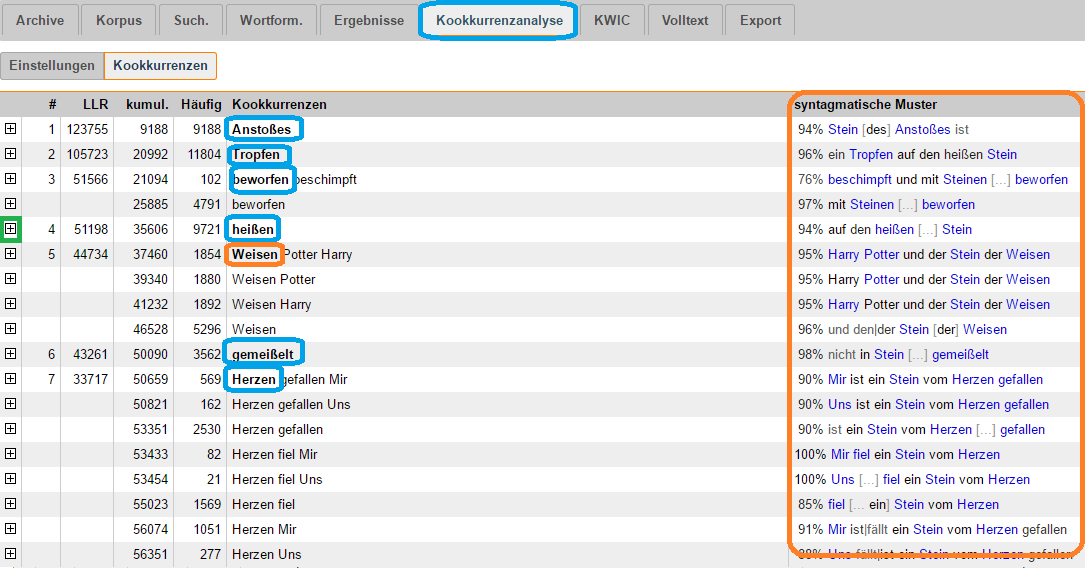 Ergebnisse bei der Kontexteinstellung -1/0
Ergebnispräsentation
dargestellte Spalten
Nummerierung des Hauptkollokators: nummeriert die primären Kookkurrenzen und dient nur der Übersichtlichkeit
LLR-Wert: je höher der Wert, desto signifikanter die Kookkurrenz; die Liste nach LLR angeordnet
Häufigkeit: zeigt, wieviele Belege mit dem Bezugswort und der gefundenen Kookkurrenz im Korpus vorhanden stehen 
Kollokatoren: die wichtigste Spalte; zeigt primäre, sekundäre, tertiäre Kookkurrenzen
Syntagmatisches Muster: stellt dar, wie sich das Bezugswort mit der Kookkurrenz meistens syntaktisch zueinander verhält
Aufgabe
Führen Sie jetzt mehrere Kookkurrenzanalysen, zuerst mit der defaulten Parametereinstellung
Spielen Sie danach mit einzelnen Parametern, immer nur mit einem
Kontextänderung – 5/5
Kontextänderung – 1/0
Granularität – sehr grob
Granularität – fein
Zuverlässigkeit – hoch
Zuverlässigkeit – analytisch
Autofocus – ein/ausgeschaltet
Funktionswörter ignorieren – ein/ausgeschaltet
Lemmatisierung verwenden – ein/ausgeschaltet
Versuchen Sie jetzt eine weitere KA zu einer Wortkombination durchzuführen, z.B. Kritik üben und stellen Sie dabei fest, welche alle Attribute das Substantiv Kritik am öftesten erweitern
Weiterführende Quellen und Sekundärliteratur
KA-Tutorial: http://www1.ids-mannheim.de/kl/misc/tutorial.html
CCDB
Auf Grund Tausender KA-Analysen wurde die Datenbank CCDB erstellt.
Sie bietet ähnliche Ergebnisse wie die KA:
Vorteil: schneller Zugang zu Kookkurrenzprofilen von 220 000 deutschen Simplizien (nicht nötig sich in COSMAS II. einzuloggen und Parameter einzustellen)
Nachteile:
ermöglicht nicht KA zu Wortverbindungen
Parameter sind nicht beeinflussbar 
informieren Sie sich näher über das Projekt: http://www1.ids-mannheim.de/kl/projekte/methoden/ka.html
Webseite: http://corpora.ids-mannheim.de/ccdb/